Synchronization Algorithms 
and Concurrent Programming
Gadi Taubenfeld
Chapter 1 Introduction
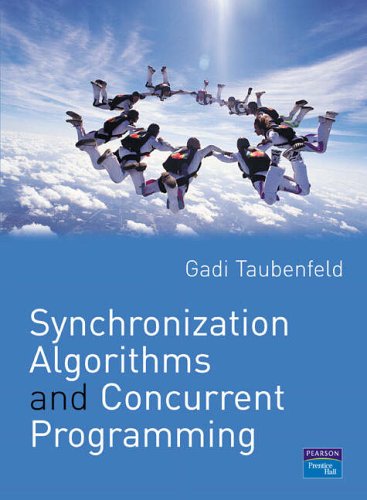 Version: June 2014
Synchronization Algorithms and Concurrent Programming Gadi Taubenfeld © 2014
Chapter 1
Synchronization Algorithms 
and Concurrent Programming
ISBN: 0131972596, 1st edition
A note on the use of these power-point slides:
I am making these slides freely available to all (faculty, students, readers). They are in PowerPoint form so you can add, modify, and delete slides  and slide content to suit your needs. They obviously represent a lot of work on my part. In return for use, I only ask the following:

  That you mention their source, after all, I would like people to use my book!
  That you note that they are adapted from (or perhaps identical to) 
     my slides, and note my copyright of this material.

     
Thanks and enjoy!  
Gadi Taubenfeld
All material copyright 2014
Gadi Taubenfeld, All Rights Reserved
To get the most updated version of these slides go to: 
http://www.faculty.idc.ac.il/gadi/book.htm
Synchronization Algorithms and Concurrent Programming Gadi Taubenfeld © 2014
Chapter 1
Synchronization
Type of synchronization
Contention
Coordination
Why synchronization is Difficult?
Easy between humans
Communication between computers is restricted
reading and writing of notes
sending and receiving messages
Synchronization Algorithms and Concurrent Programming Gadi Taubenfeld © 2014
Chapter 1
Too Much Milk
Section 1.2.2
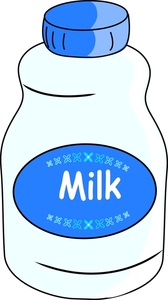 Synchronization Algorithms and Concurrent Programming Gadi Taubenfeld © 2014
Chapter 1
The Too-Much-Milk Problem
Synchronization Algorithms and Concurrent Programming Gadi Taubenfeld © 2014
Chapter 1
Solving the Too-Much-Milk Problem
Correctness properties 
Mutual Exclusion:   Only one person buys milk “at a time”
Progress:         Someone always buys milk if it is needed
Communication primitives
Leave a note           (set a flag)
Remove a note    (reset a flag)
Read a note         (test the flag)
Synchronization Algorithms and Concurrent Programming Gadi Taubenfeld © 2014
Chapter 1
Important Distinction
Safety Property
Nothing bad happens ever
Example: mutual exclusion
Liveness Property 
Something good happens eventually
Example: progress
Synchronization Algorithms and Concurrent Programming Gadi Taubenfeld © 2014
Chapter 1
Solution 1
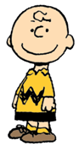 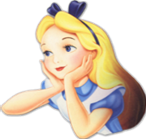 Does it work?
mutual exclusion
progress
No, may end up with too much milk.
Synchronization Algorithms and Concurrent Programming Gadi Taubenfeld © 2014
Chapter 1
Solution 2
Using labeled notes
Does it work?
mutual exclusion
 progress
No, may end up with no milk.
Synchronization Algorithms and Concurrent Programming Gadi Taubenfeld © 2014
Chapter 1
Solution 3
Bob’s code is as before
Does it work?
mutual exclusion
 progress
No !  a timing assumption is needed
Synchronization Algorithms and Concurrent Programming Gadi Taubenfeld © 2014
Chapter 1
Is solution #3  a good solution? No
A timing assumption is needed!
Unfair to one of the processes
It is asymmetric and complicated
Alice is busy waiting   – consuming CPU cycles without accomplishing useful work
Synchronization Algorithms and Concurrent Programming Gadi Taubenfeld © 2014
Chapter 1
Solution 3+
Alice code is as before
BUT, Bob may forever get stuck in the repeat-until loop !!!
Additional requirement [informal definition]

Thirst-freedom: Nobody ever gets stuck forever.
(Both Alice and Bob eventually complete their programs.)
Does it work?
mutual exclusion
progress
Yes, BUT …
Synchronization Algorithms and Concurrent Programming Gadi Taubenfeld © 2014
Chapter 1
Solution 4
Using 4 labeled notes
A1
A2
B2
B1
the fridge’s door
Synchronization Algorithms and Concurrent Programming Gadi Taubenfeld © 2014
Chapter 1
[Speaker Notes: This correct solution is based on an algorithm by J.L.W. Kessels (1982), which in turn is based on an algorithm by G. Peterson (1981).  See Section 2.1 in the textbook.]
Solution 4
Notations
solid line without color:
we do not care if there is a note
color:
there is a note
dotted line:
there is no note
A1
A2
B2
B2
X
X
Alice’s turn
who will buy milk ?
Synchronization Algorithms and Concurrent Programming Gadi Taubenfeld © 2014
Chapter 1
[Speaker Notes: `]
Solution 4
A1
A2
X
B2
X
B2
A1
A2
B2
B1
A1
A2
B2
B1
Alice’s turn
Alice’s turn
Alice’s turn
A1
A2
B2
B1
B2
A2
X
B2
X
B1
A1
A2
B2
B1
Bob’s turn
Bob’s turn
Bob’s turn
Synchronization Algorithms and Concurrent Programming Gadi Taubenfeld © 2014
Chapter 1
Solution 4
A correct, fair, symmetric algorithm!
mutual exclusion 
progress 
both Alice and Bob eventually complete their programs
Synchronization Algorithms and Concurrent Programming Gadi Taubenfeld © 2014
Chapter 1
MILK
MILK
A variant of Solution 4The order of the first two statements is replaced
Is it correct ?
mutual exclusion
progress
No, may end up with two milk.
A1
B2
B1
Synchronization Algorithms and Concurrent Programming Gadi Taubenfeld © 2014
Chapter 1
Question
Alice and Bob have a daughter C.
Make it work for all the three of them.
In Chapter 2, we solve a generalization of the too-much-milk problem, called the mutual exclusion problem, for any number of participants (not just two or three).
Synchronization Algorithms and Concurrent Programming Gadi Taubenfeld © 2014
Chapter 1
Question
0
x is an atomic register, initially 0
Q:  What are all the possible values for x 	after both processes terminate?
A:  2 through 10 inclusive.
Synchronization Algorithms and Concurrent Programming Gadi Taubenfeld © 2014
Chapter 1
The smallest value is 2
0
1
0
1
1
2
A
B
3
4
5
2
0
1
2
4
1
2
3
Synchronization Algorithms and Concurrent Programming Gadi Taubenfeld © 2014
Chapter 1
Question
0
x is an atomic register, initially 0
Q:  What are all the possible values for x 	after the three  processes terminate?
A:  2,3,4,10,11,12,13,14.
Synchronization Algorithms and Concurrent Programming Gadi Taubenfeld © 2014
Chapter 1
The Coordinated Attack Problem
Section 1.2.3
Synchronization Algorithms and Concurrent Programming Gadi Taubenfeld © 2014
Chapter 1
1
2
Enemy
The coordinated attack problem
Blue army wins if both blue camps attack simultaneously
Design an algorithm to ensure that both blue camps attack
   simultaneously
The problem is due to Jim Gray (1977)
Synchronization Algorithms and Concurrent Programming Gadi Taubenfeld © 2014
Chapter 1
1
2
Enemy
The coordinated attack problem
Communication is done by sending messengers across the valley
Messengers may be lost or captured by the enemy 
Synchronization Algorithms and Concurrent Programming Gadi Taubenfeld © 2014
Chapter 1
The coordinated attack problem
Theorem: There is no algorithm that solves the problem !
Proof:
Assume to the contrary that such an algorithm exits.
 Let P be an algorithm that solves with fewest # of
   messages, when no message is lost. 
 P should work even when the last messenger is captured.
 So P should work even if the last messenger is never sent.
 But this is a new algorithm with one less message.
 A contradiction.
 The (asynchronous) model is too weak.
Synchronization Algorithms and Concurrent Programming Gadi Taubenfeld © 2014
Chapter 1
Synchronization
Contention vs. coordination
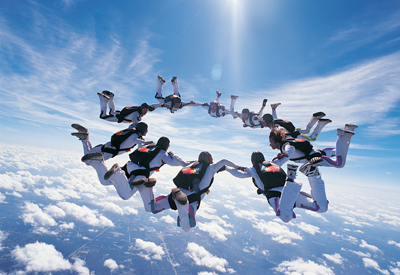 Synchronization Algorithms and Concurrent Programming Gadi Taubenfeld © 2014
Chapter 1
Synchronization
Contention
Too-much-milk (1)
mutual exclusion (2,3,4)
Concurrent Data Structures (4)
l-exclusion (6)
multiple resources: dinning philosophers (7)
readers & writer (8)
group-exclusions (8)
...
Coordination
The coordinated attack (1)
barrier synchronization (5)
Concurrent Data Structures (4)
producer-consumer (8)
Choice Coordination (8)
Consensus (data coordination) (9)
....
(The numbers refer to chapters in the book.)
Synchronization Algorithms and Concurrent Programming Gadi Taubenfeld © 2014
Chapter 1
Chapters 2+3
The mutual exclusion problem
The first problem we cover in detail. 
A generalization of the too-much-milk problem.
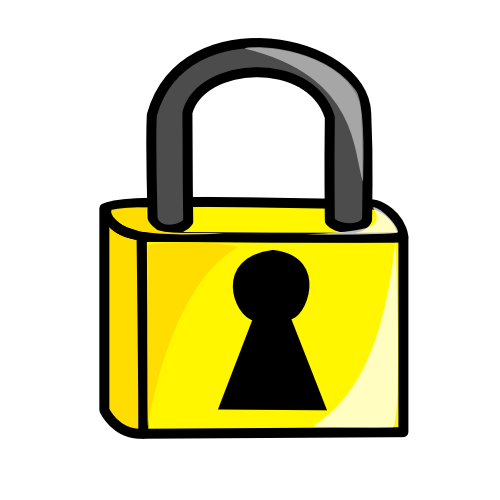 Synchronization Algorithms and Concurrent Programming Gadi Taubenfeld © 2014
Chapter 1
Chapter 4
Blocking and Non-blocking SynchronizationConcurrent data structures
counter, stack, queue, link list
P1
P2
P3
data structure
Synchronization Algorithms and Concurrent Programming Gadi Taubenfeld © 2014
Chapter 1
Chapter 4
Blocking
P1
P2
P3
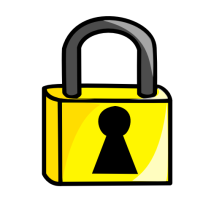 data structure
Synchronization Algorithms and Concurrent Programming Gadi Taubenfeld © 2014
Chapter 1
Chapter 4
Non-blocking
P1
P2
P3
data structure
Synchronization Algorithms and Concurrent Programming Gadi Taubenfeld © 2014
Chapter 1
Coarse-Grained Locking
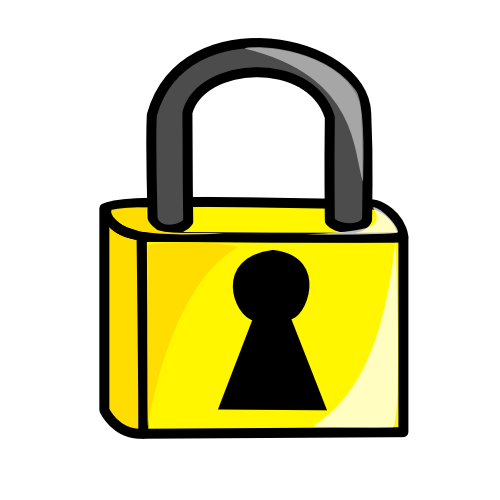 Easier to program, but not scalable.
Synchronization Algorithms and Concurrent Programming Gadi Taubenfeld © 2014
Chapter 1
Fine-Grained Locking
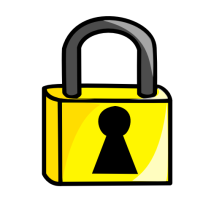 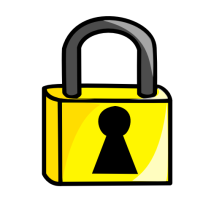 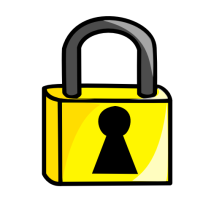 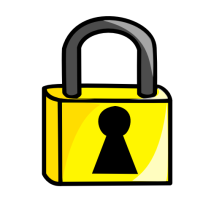 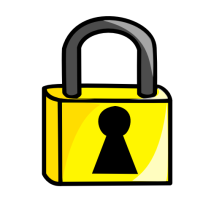 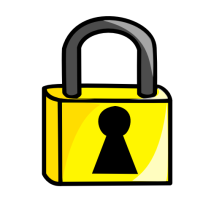 Efficient and scalable, but 
too complicated (deadlocks, etc.).
Synchronization Algorithms and Concurrent Programming Gadi Taubenfeld © 2014
Chapter 1
Chapter 5
Barrier Synchronization
P1
P1
P1
P2
P2
P2
Barrier
Barrier
Barrier
P3
P3
P3
P4
P4
P4
time
all except P4 arrive
four processes approach the barrier
Once all arrive, they continue
Synchronization Algorithms and Concurrent Programming Gadi Taubenfeld © 2014
Chapter 1
Example: Prefix Sum
begin
a
b
c
d
e
f
time
a
a+b
a+b+c
a+b+c+d
a+b+c
+d+e
a+b+c
+d+e+f
end
Synchronization Algorithms and Concurrent Programming Gadi Taubenfeld © 2014
Chapter 1
a
a+b
c
d
e
f
a
a+b
a+b+c
d
e
f
a
a+b
a+b+c
a+b+c+d
e
f
a
a+b
a+b+c
a+b+c+d
a+b+c+d+e
f
Example: Sequential Prefix Sum
begin
a
b
c
d
e
f
time
a
a+b
a+b+c
a+b+c+d
a+b+c
+d+e
a+b+c
+d+e+f
end
Synchronization Algorithms and Concurrent Programming Gadi Taubenfeld © 2014
Chapter 1
a
a+b
b+c
c+d
d+e
e+f
a
a+b
a+b+c
a+b+c+d
b+c+d+e
c+d+e+f
Example: Parallel Prefix Sum
begin
a
b
c
d
e
f
time
a
a+b
a+b+c
a+b+c+d
a+b+c
+d+e
a+b+c
+d+e+f
end
Synchronization Algorithms and Concurrent Programming Gadi Taubenfeld © 2014
Chapter 1
Example: Parallel Prefix Sum
begin
a
b
c
d
e
f
barrier
a
a+b
b+c
c+d
d+e
e+f
time
barrier
a
a+b
a+b+c
a+b+c+d
b+c+d+e
c+d+e+f
a
a+b
a+b+c
a+b+c+d
a+b+c
+d+e
a+b+c
+d+e+f
end
Synchronization Algorithms and Concurrent Programming Gadi Taubenfeld © 2014
Chapter 1
1
0
1
1
0
1
0
1
1
1
1
1
1
1
Chapter 9
Consensus
requirements:
validity
agreement
termination
Synchronization Algorithms and Concurrent Programming Gadi Taubenfeld © 2014
Chapter 1
Impossibility of Consensus with One Faulty Process
Theorem: There is no algorithm that solve the consensus problem using atomic read/write registers in the presence of a single faulty process.
We give a detailed proof of this important result in Chapter 9 of the book.
What can be done?
Strong primitives.
Timing assumptions.
Randomizations.
Synchronization Algorithms and Concurrent Programming Gadi Taubenfeld © 2014
Chapter 1
Models of Computation
Section 1.4
Synchronization Algorithms and Concurrent Programming Gadi Taubenfeld © 2014
Chapter 1
Communicationmodels of computation
Concurrent programming  Shared memory
safe registers
atomic registers (read/write) 
test&set
swap
compare-and-swap
load-link/store-conditional
read-modify-write
semaphore
monitor
What is the relative power of these communication primitives?
Answer:  see Chapter 9.
Synchronization Algorithms and Concurrent Programming Gadi Taubenfeld © 2014
Chapter 1
Communicationmodels of computation
Message passing
send/receive
multi-cast
broadcast
network topology
Distributed message passing systems 
are not covered in the book
Synchronization Algorithms and Concurrent Programming Gadi Taubenfeld © 2014
Chapter 1
This book
Timemodels of computation
Synchronous
(CRCW, EREW)
Partially
synchronous
Asynchronous
less powerful
 realistic
extremely powerful
 unrealistic
Parallel
Concurrent/
Distributed
What is the relative power of these timing models?
Synchronization Algorithms and Concurrent Programming Gadi Taubenfeld © 2014
Chapter 1
Shared Memory Models models of computation
. . .
. . .
. . .
P
P
P
P
P
P
C
C
M
M
M
M
Simple Shared Memory
Coherent Caching
Distributed Shared Memory
Synchronization Algorithms and Concurrent Programming Gadi Taubenfeld © 2014
Chapter 1
Fault-tolerancemodels of computation
What can fail?
processes
shared memory
links

Type of faults
crash
omission
Byzantine
How many can fail ?
constant, n/3,  ...

Wait-freedom, 
Non-blocking, 
Lock-freedom
what is it ?

Self-stabilization
what is it ?
Synchronization Algorithms and Concurrent Programming Gadi Taubenfeld © 2014
Chapter 1
Processes & Concurrencymodels of computation
# of Processes:  known, unknown, infinite
Synchronization Algorithms and Concurrent Programming Gadi Taubenfeld © 2014
Chapter 1
Processes & Concurrencymodels of computation
Processes: known, unknown, infinite
Concurrency: finite, bounded, unbounded
Synchronization Algorithms and Concurrent Programming Gadi Taubenfeld © 2014
Chapter 1
Processes & Concurrencymodels of computation
Processes: known, unknown, infinite
Concurrency: finite, bounded, unbounded
Faults: known, unknown
Synchronization Algorithms and Concurrent Programming Gadi Taubenfeld © 2014
Chapter 1
Processes & Concurrencymodels of computation
Processes: known, unknown, infinite
Concurrency: finite, bounded, unbounded
Faults: known, unknown 
Participation: required / not required
Synchronization Algorithms and Concurrent Programming Gadi Taubenfeld © 2014
Chapter 1
Model Summary
Multiple processes (or threads)
Shared memory
Communication via shared objects
Unpredictable asynchronous delays

Cover all the classical synchronization problems
Focus more on principles, less on performance
Look for simple elegant short algorithms
Synchronization Algorithms and Concurrent Programming Gadi Taubenfeld © 2014
Chapter 1
Processes, Threads and Scheduling
Section 1.5
Synchronization Algorithms and Concurrent Programming Gadi Taubenfeld © 2014
Chapter 1
Terminology
Hardware
Processors
Software
Threads, processes
Sometimes OK to confuse them, sometimes not.
Scheduler
Synchronization Algorithms and Concurrent Programming Gadi Taubenfeld © 2014
Chapter 1
Processes and Threads  A process is a program in execution
Process 1
Process 1
Process 1
Process
User
space
Threads
Threads
Kernel
space
Kernel
Kernel
Three processes each with one or more threads
One process with three threads
In this book it is always ok to confuse between processes and threads.
Synchronization Algorithms and Concurrent Programming Gadi Taubenfeld © 2014
Chapter 1
Processes and Threads  A process is a program in execution
Shared by all threads in a process
Address space, global variables, open files, ...
Private to each thread
Program counter, registers, stack.
User-level threads
Thread management is done by the application.
Kernel-level threads
Threads are managed by the kernel (but run in user space).
Synchronization Algorithms and Concurrent Programming Gadi Taubenfeld © 2014
Chapter 1
Five states a process can be in
CPU scheduler picks this process
CPU scheduler picks another process
admit
exit
New
Ready
Running
terminated
event occurs
waits for I/O or other event
Blocked
Synchronization Algorithms and Concurrent Programming Gadi Taubenfeld © 2014
Chapter 1
Processes and Scheduling
0
1
n -1
n
Scheduler
Non-preemptive  the scheduler can not interrupt a running process.
Preemptive  the scheduler can interrupt a running process.
Synchronization Algorithms and Concurrent Programming Gadi Taubenfeld © 2014
Chapter 1
Scheduling Algorithms
First-come-first-served 
schedules processes in the order they become ready.
Shortest-job-first
 schedule the process with the shortest time.
Priority scheduling
schedule the process with the highest priority.
Round robin – 
each process is scheduled for a small number of time units (milliseconds).
Many other possibilities exist.
Synchronization Algorithms and Concurrent Programming Gadi Taubenfeld © 2014
Chapter 1
SchedulingThe Priority Inversion Problem
Process P1 with priority 5 enters its CS, and is preempted before releasing it.
Process P2 with priority 10 is scheduled but can not enter its CS and busy-waits.
Process P1 wants to release its critical section (to enable P2 to enter) but never gets scheduled.
In the sequel, we will assume that 
processes have the same priority.
Synchronization Algorithms and Concurrent Programming Gadi Taubenfeld © 2014
Chapter 1
Problems & Models
Problems
Models
mutex
read/write
barrier
test&set
readers&
writers
swap
consensus
LL/SC
Algorithms
Upper and lower bounds
Impossibility results
Simulations & Implementations
Synchronization Algorithms and Concurrent Programming Gadi Taubenfeld © 2014
Chapter 1
The Mutual Exclusion Problem
The first problem we cover in detail 
A generalization of the too-much-milk problem
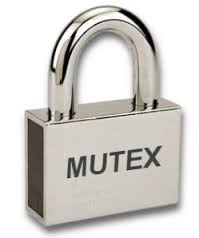 Synchronization Algorithms and Concurrent Programming Gadi Taubenfeld © 2014
Chapter 1
The mutual exclusion problem
remainder code
entry  code
critical section
exit code
The problem is to design the entry and exit code in a way that guarantees that the mutual exclusion and deadlock-freedom properties are satisfied.
Synchronization Algorithms and Concurrent Programming Gadi Taubenfeld © 2014
Chapter 1
The mutual exclusion problem
Mutual Exclusion: No two processes are in their critical section at the same time.

Deadlock-freedom: If a process is trying to enter its critical section, then some process, not necessarily the same one, eventually enters its critical section. 

Starvation-freedom: If a process is trying to enter its critical section, then this process must eventually enter its critical section.
remainder
entry code
critical
section
exit code
Synchronization Algorithms and Concurrent Programming Gadi Taubenfeld © 2014
Chapter 1
Algorithm C
remainder
entry code of A
entry code of B
critical
section
exit code of B
exit code of A
Question: true or false ?
Algorithm A
Algorithm B
remainder
entry code
critical
section
exit code
Synchronization Algorithms and Concurrent Programming Gadi Taubenfeld © 2014
Chapter 1
Question: true or false ?
Algorithm C
A and B are deadlock-free  C is deadlock-free.
A and B are starvation-free  C is starvation-free.
A or B satisfies mutual exclusion   C satisfies mutual exclusion.
A is deadlock-free and B is starvation-free  C is starvation-free.
A is starvation-free and B is deadlock-free  C is starvation-free.
remainder
entry code of A
entry code of B
critical
section
exit code of B
exit code of A
Synchronization Algorithms and Concurrent Programming Gadi Taubenfeld © 2014
Chapter 1
Properties & complexity
Time complexity
Fast
Adaptive
Fairness
FIFO, ...
Fault-tolerance
Local-spinning
Space complexity
Communication primitives
Synchronization Algorithms and Concurrent Programming Gadi Taubenfeld © 2014
Chapter 1
Complexity Measures
Counting steps
process step complexity
process time complexity
contention-free time complexity
Counting time units
system response time
process response time
Counting communications
distributed shared memory
coherent caching
Space complexity
Synchronization Algorithms and Concurrent Programming Gadi Taubenfeld © 2014
Chapter 1
History of the mutex problem
1965  
Defined by Dijkstra
First solution by Dekker
General solution by Dijkstra  
Fischer, Knuth, Lynch, Rabin, Rivest, ...
1974  Lamport’s bakery algorithm
1981  Peterson’s solution
There are hundreds of published solutions
Lots of related problems
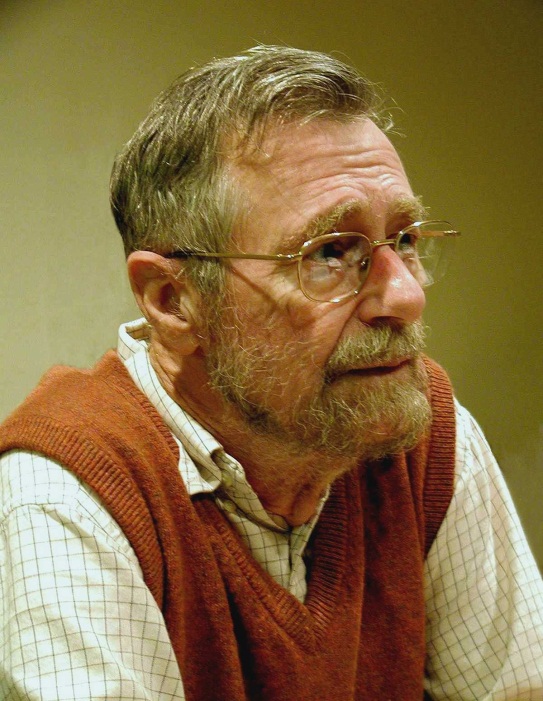 E. W. Dijkstra
www.cs.utexas.edu/users/EWD/
(Photo by Hamilton Richards 2002)
Synchronization Algorithms and Concurrent Programming Gadi Taubenfeld © 2014
Chapter 1
Next Chapter
In Chapter 2 we will start looking at basic solutions to the mutual exclusion problem using atomic registers.

	-- Gadi
Synchronization Algorithms and Concurrent Programming Gadi Taubenfeld © 2014
Chapter 1